Копилка 1 класса3 четверть
Быраһаай, буукубаар!
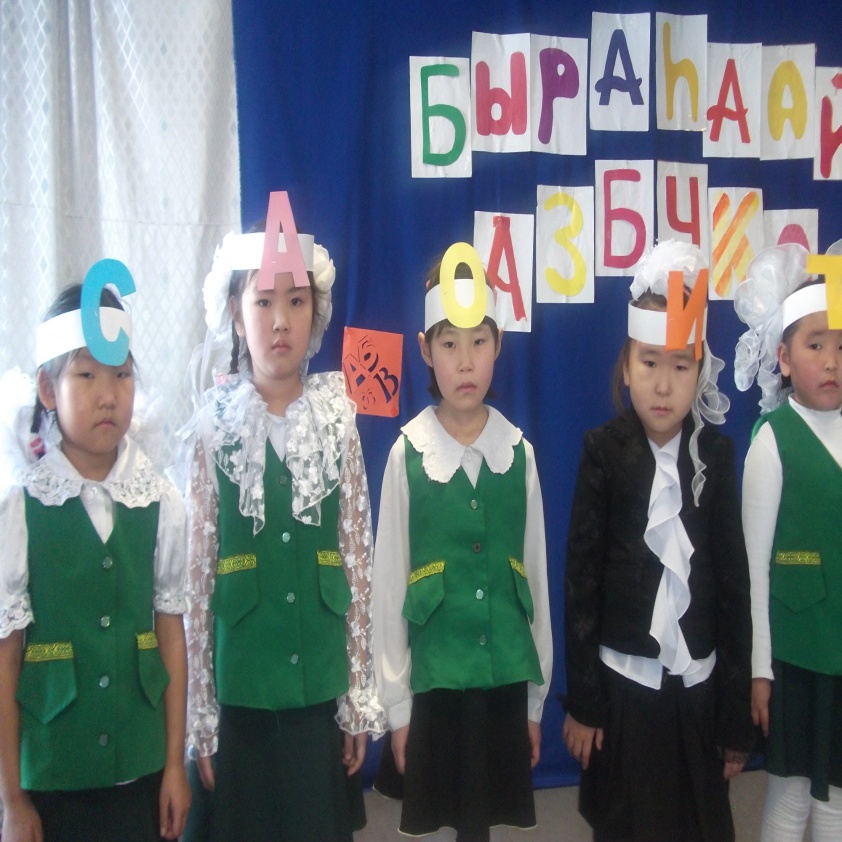 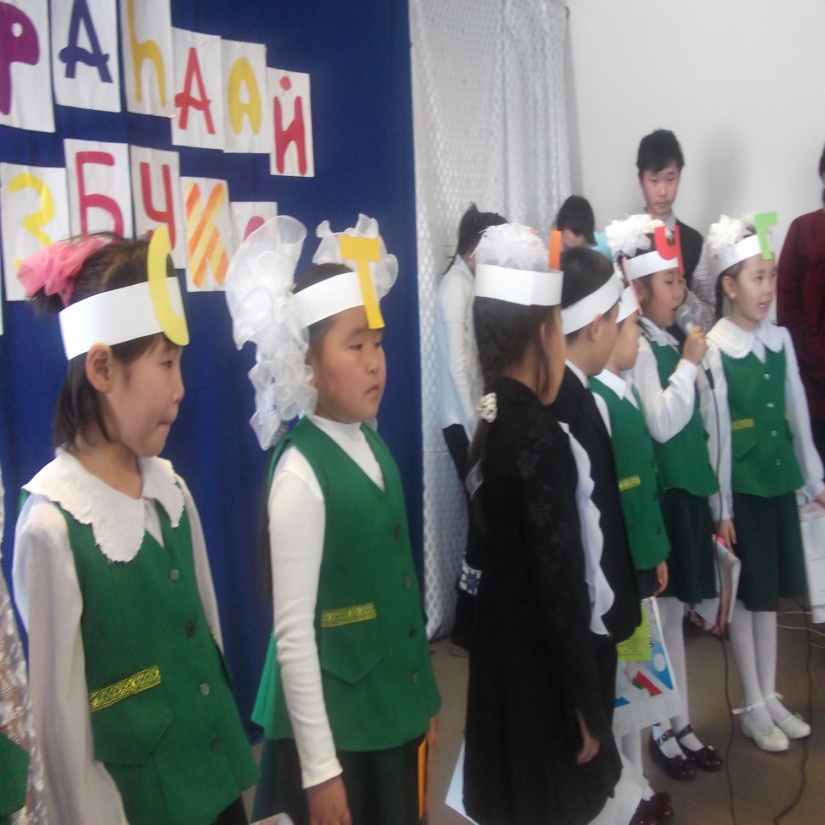 Кэнчээригэ киирии
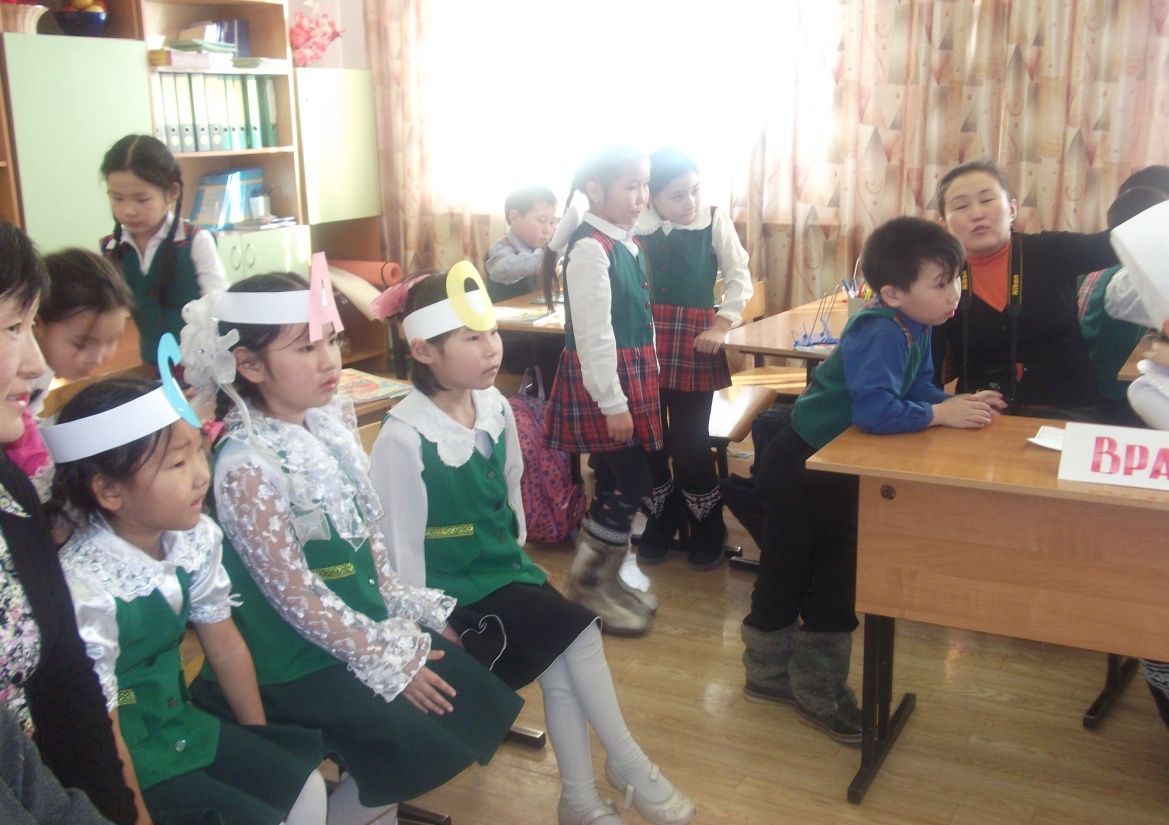 Ийэҕэ бэлэх
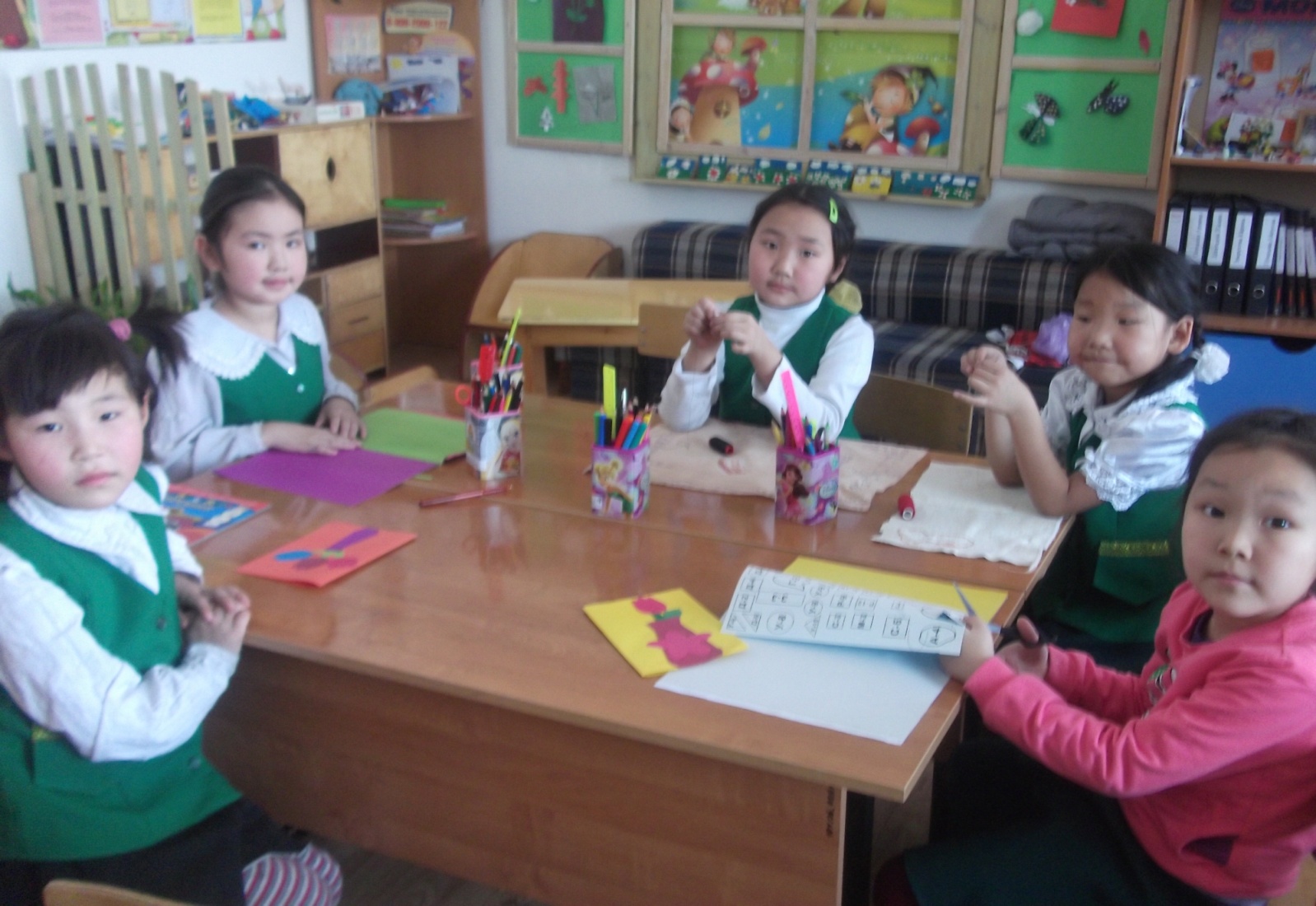 Оранжереяҕа экскурсия
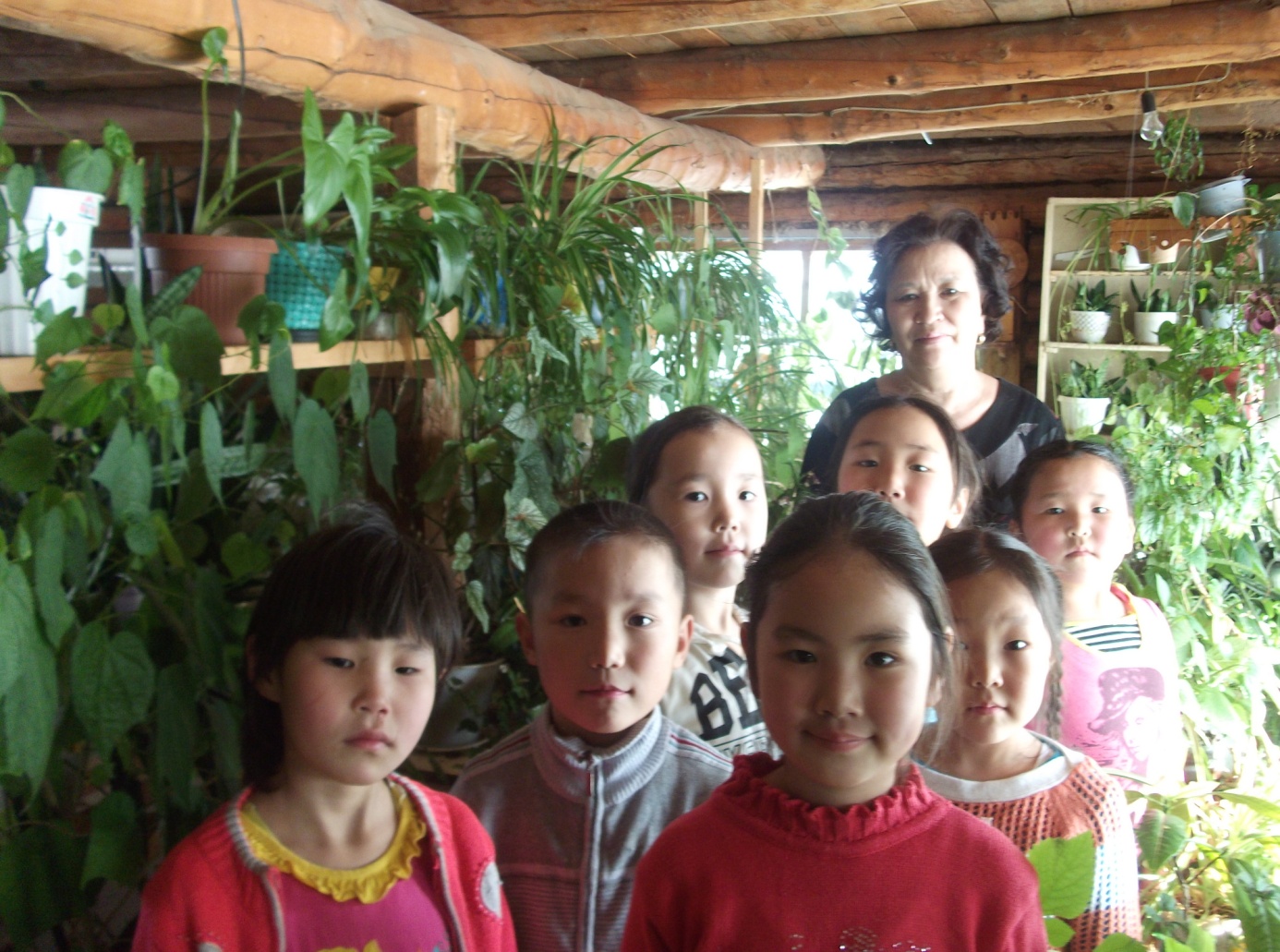 Уолаттарга күрэх
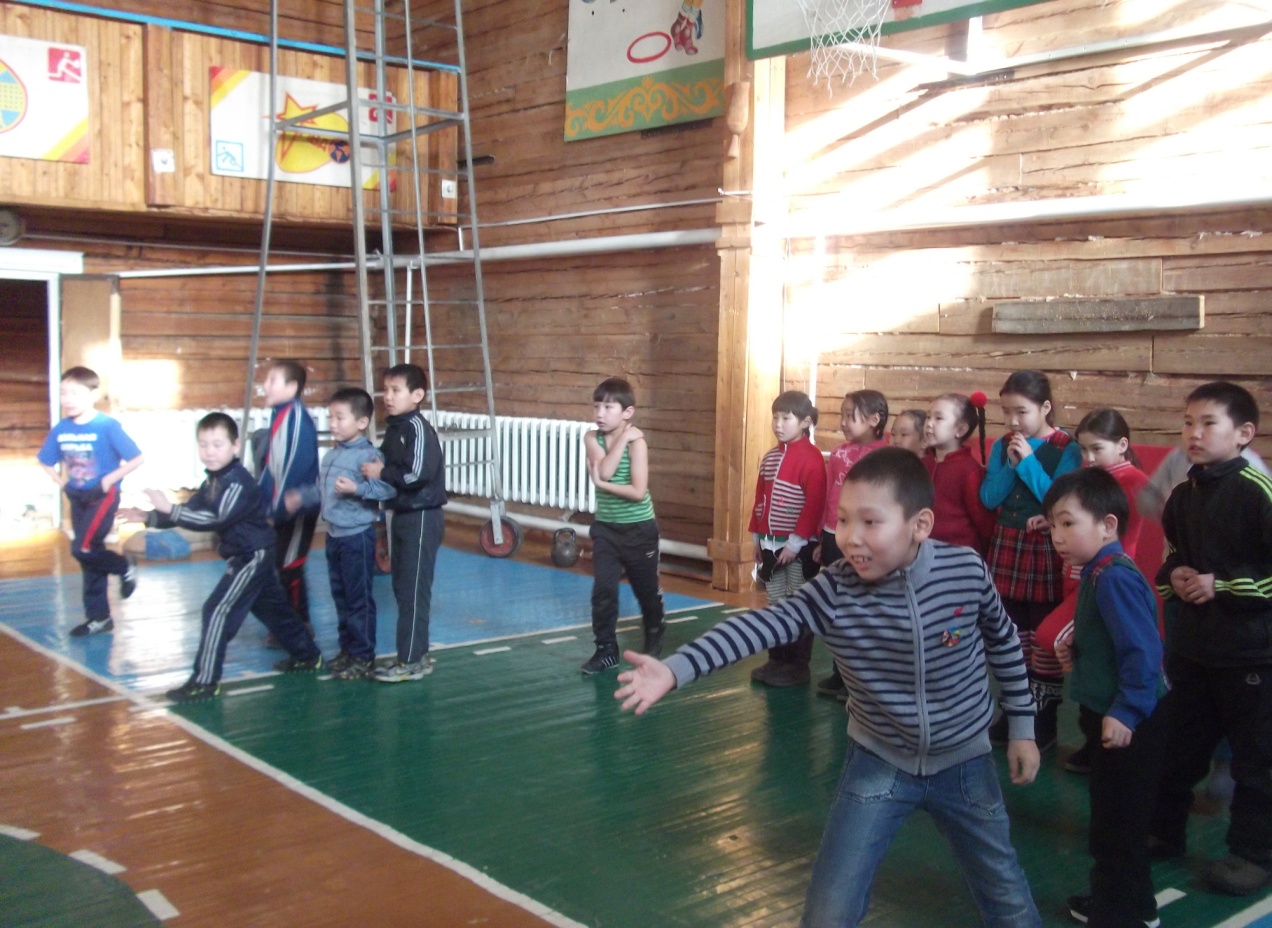 кидск планетатыгар
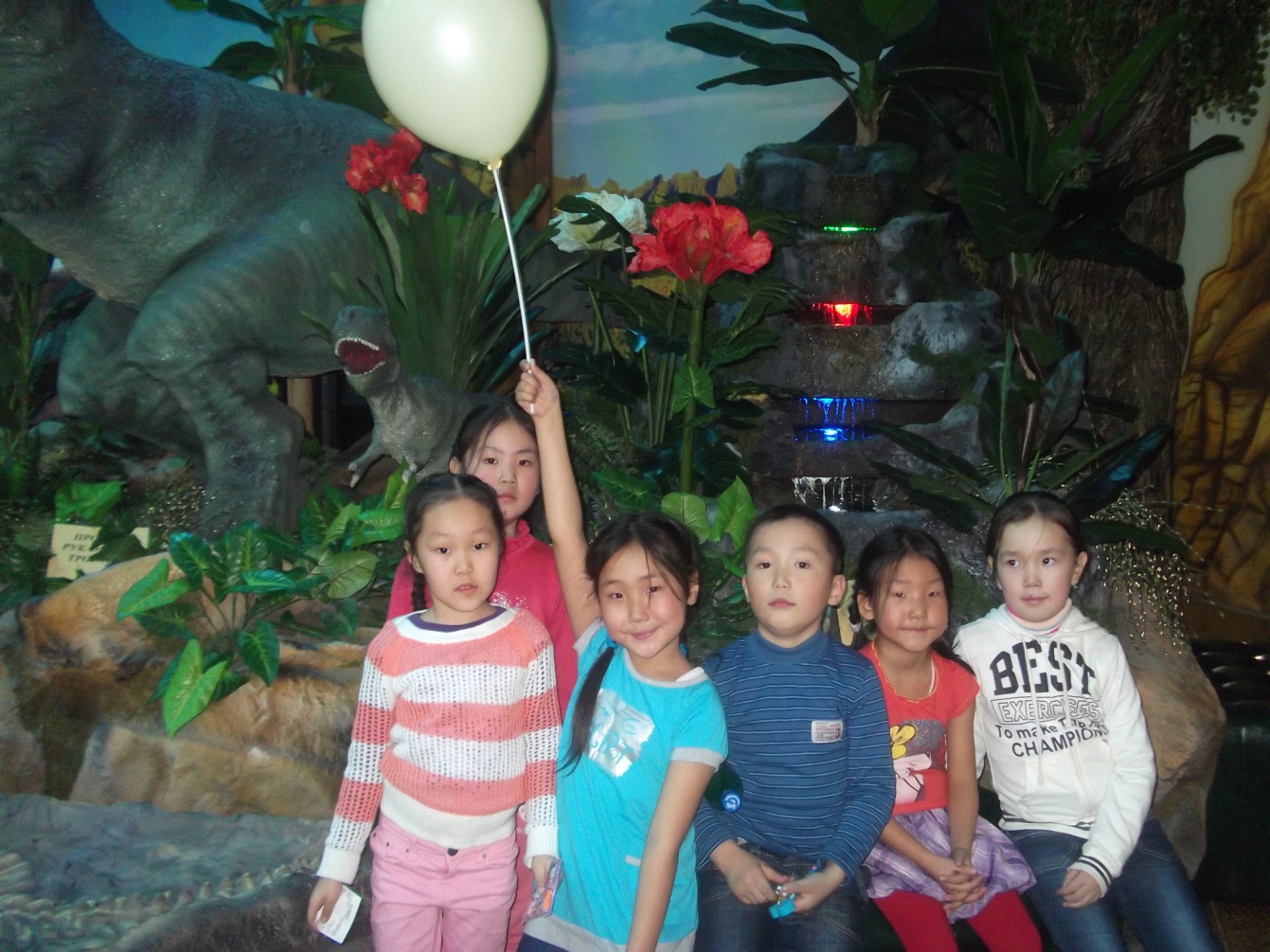 Орто дойдуга айан
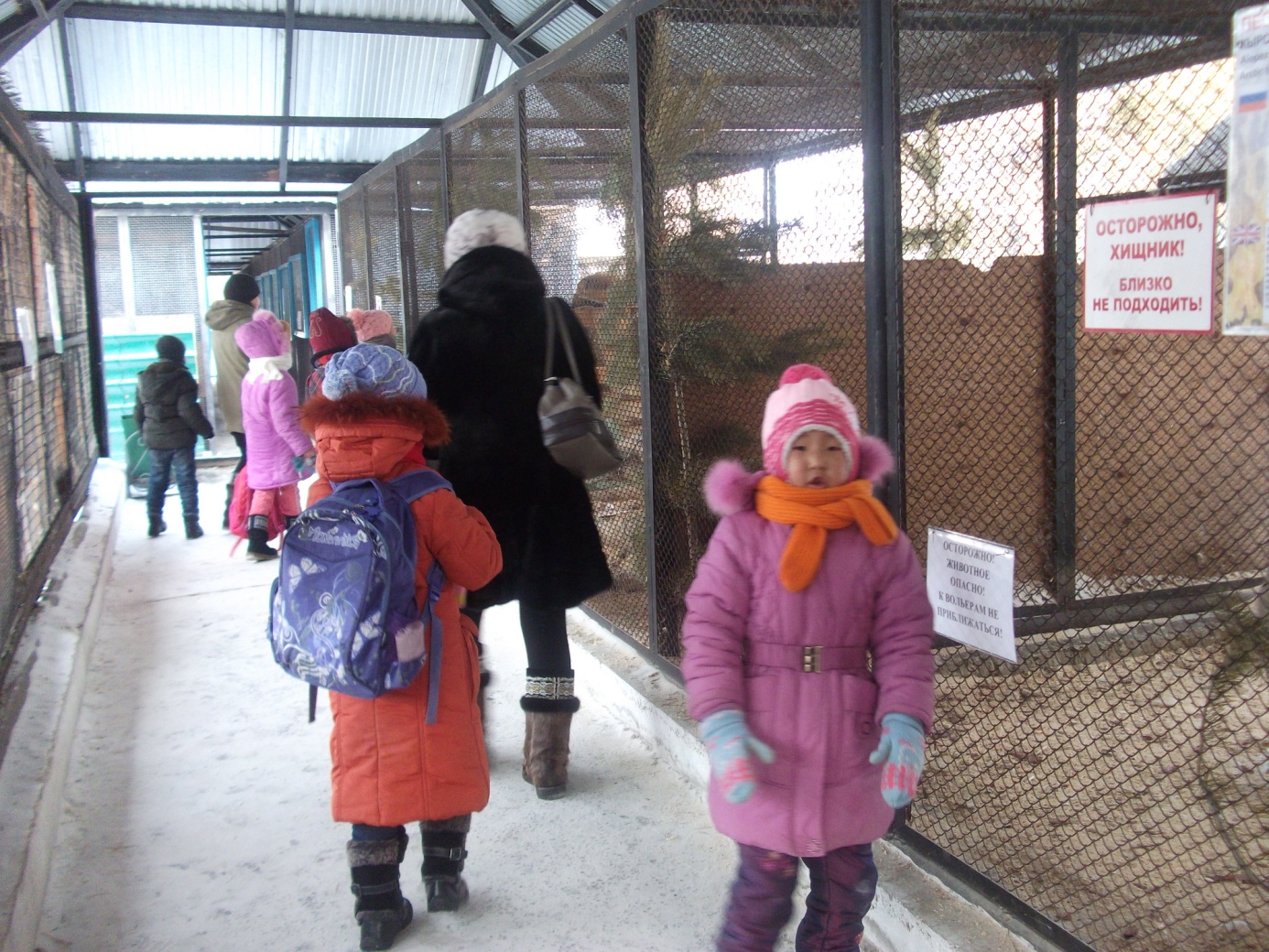